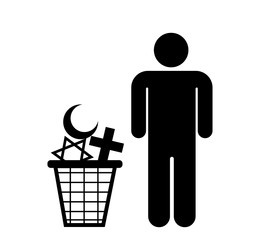 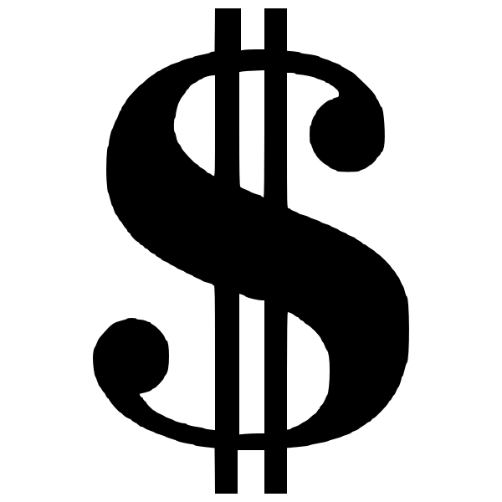 Four Bible Fools
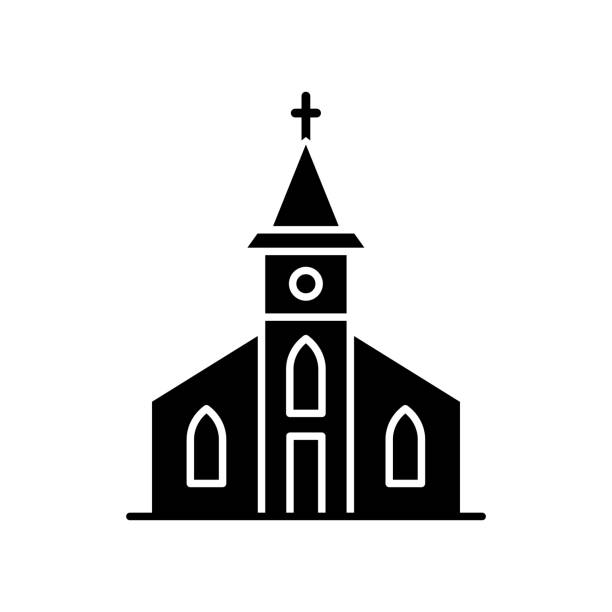 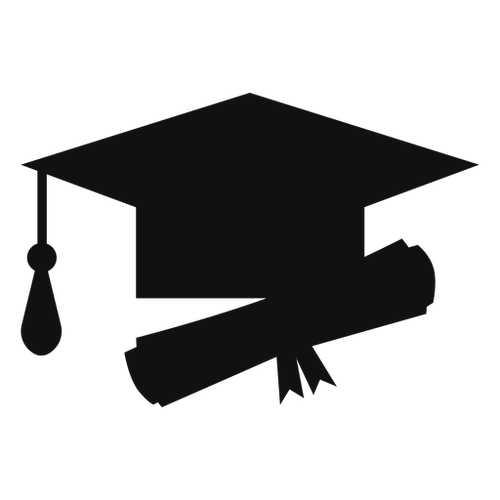 1. The Atheist
“The fool has said in his heart, ‘There is no God.’ They are corrupt, they have done abominable works, there is none who does good.” 

Psalm 14:1
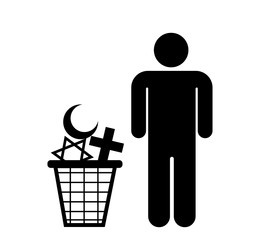 2. The Rich Fool
“But God said to him, ‘Fool! This night your soul will be required of you; then whose will those things be which you have provided?’ 
  So is he who lays up treasure for himself, and is not rich toward God.” 

Luke 12:20-21
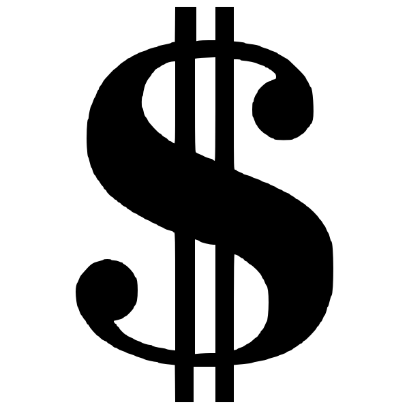 2. The Rich Fool
“But those who desire to be rich fall into temptation and a snare, and into many foolish and harmful lusts which drown men in destruction and perdition. 
  For the love of money is a root of all kinds of evil, for which some have strayed from the faith in their greediness, and pierced themselves through with many sorrows.” 

1 Timothy 6:9-10
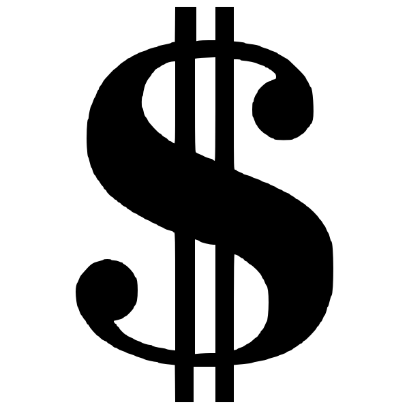 3. The Wise Fool
“Therefore whoever hears these sayings of Mine, and does them, I will liken him to a wise man who built his house on the rock… 
  But everyone who hears these sayings of Mine, and does not do them, will be like a foolish man who built his house on the sand...” 

Matthew 7:24-27
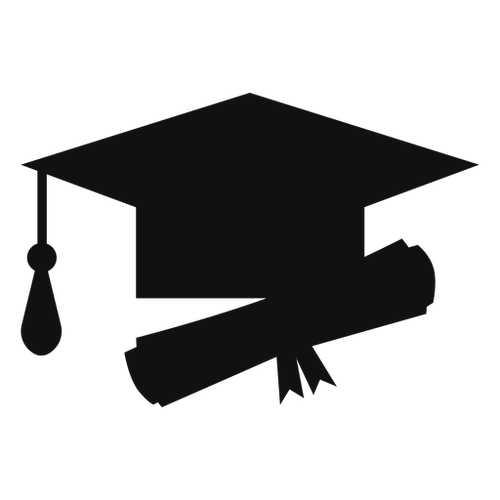 4. The Ignorant Christian
“See then that you walk circumspectly, not as fools but as wise, redeeming the time, because the days are evil. 
  Therefore do not be unwise, but understand what the will of the Lord is.” 

Ephesians 5:15-17
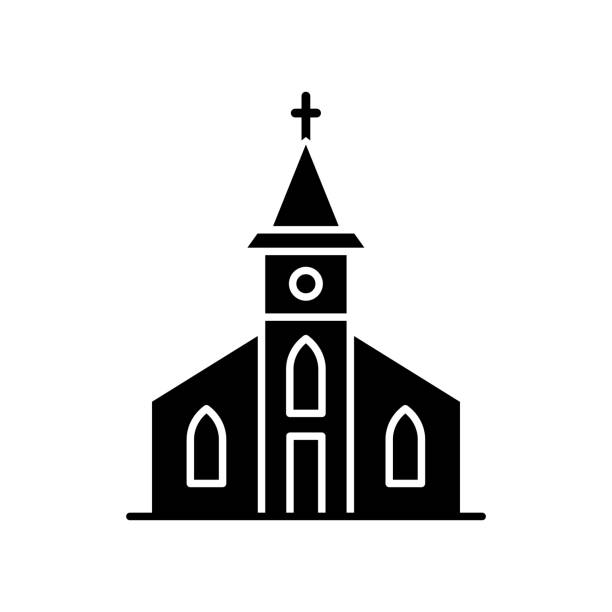 4. The Ignorant Christian
“For though by this time you ought to be teachers, you need someone to teach you again the first principles of the oracles of God; and you have come to need milk and not solid food.” 

Hebrews 5:12
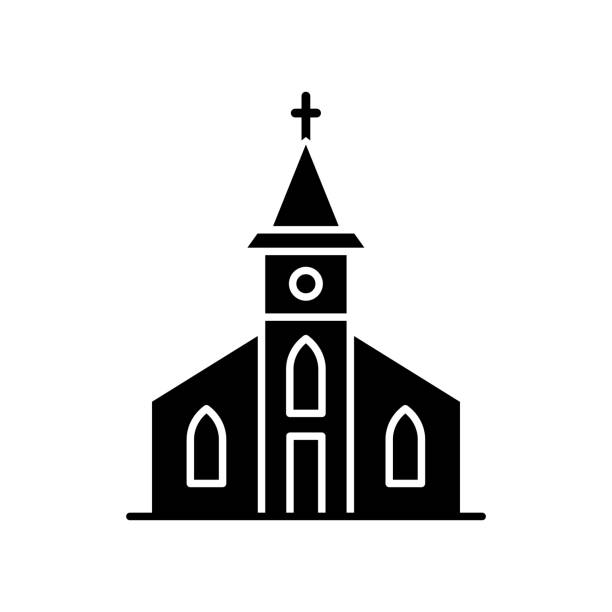 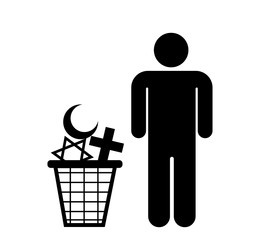 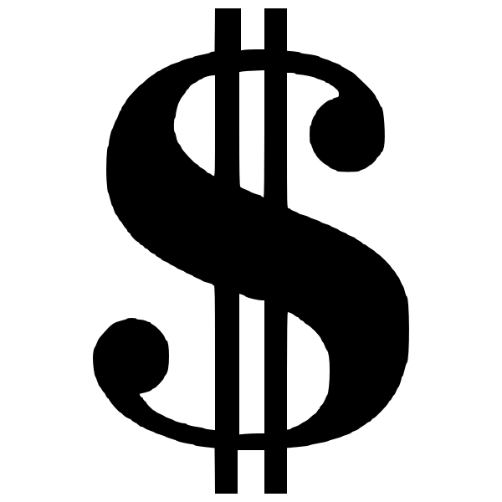 Are you a fool?
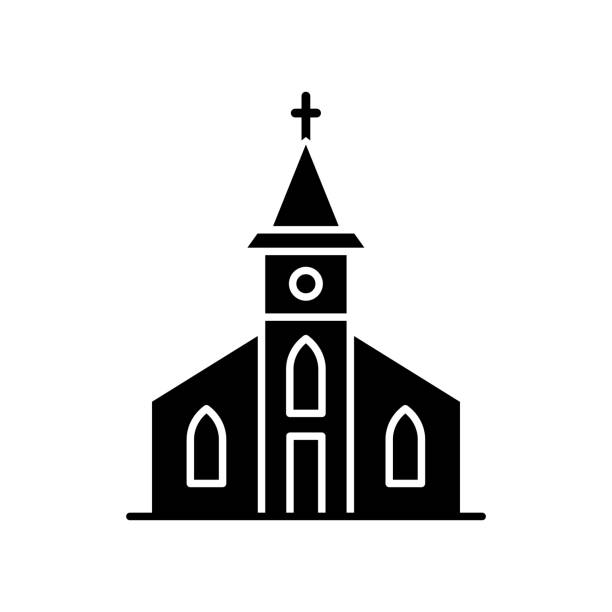 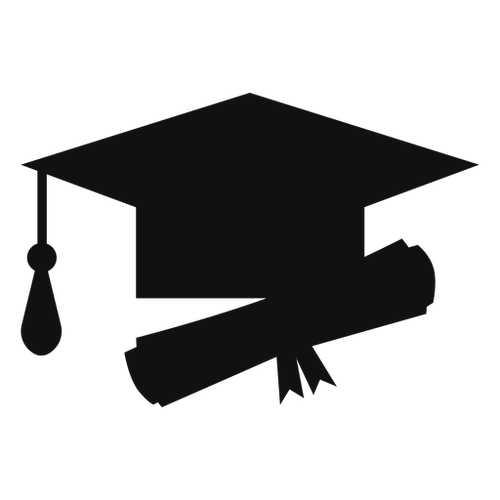